A Retrospective Exhibit of Floral Design Since 1900
Presented by Victoria Floral Artists Guild
Garth Homer Centre, 813 Darwin Avenue

7 pm, Tuesday, October 8, 2019
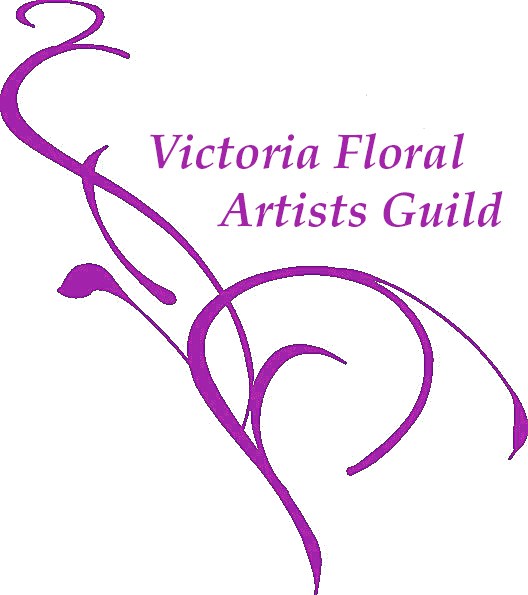 Objective
To offer members a selection of broad categories of design styles to challenge their creativity and showcase their skills.
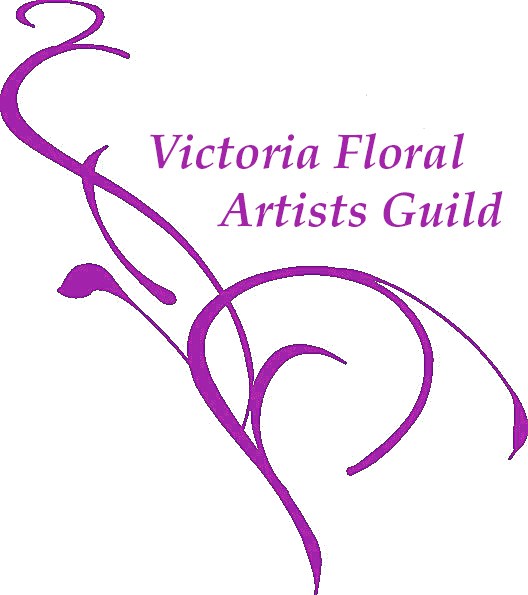 Floral Design Time Line
1890 – 1910		Art Nouveau

1920’s & 1930’s	Art Deco

 1940’s & 1950’s	Modern
 
 1960’s & 1980’s	Geometric Mass – Traditional 
 1980’s & 1990s	Geometric Mass – Modern
 2000 – 2019		Contemporary
Pre World War II
A Note About Design Styles
Geometric designs span the 20th century to the present in both the traditional and modern styles
Ikebana and its use of asymmetry as a design principle permeates designs throughout the 20th century to the present.
Art Nouveau (1890 – 1910)
Curvilinear lines
Asymmetrical
Patterned after nature
Moving, playful, swinging, cascading lines and forms
Shapes of plants, flowers as well as the human form
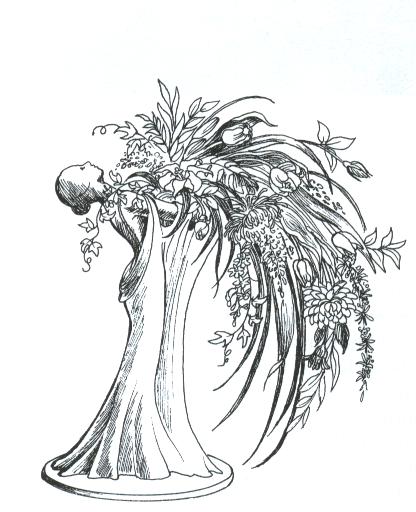 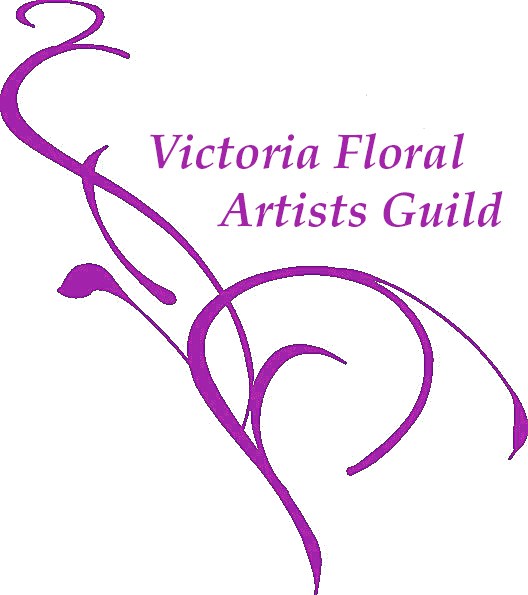 Art Nouveau
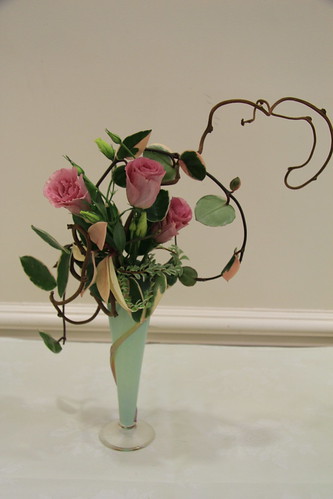 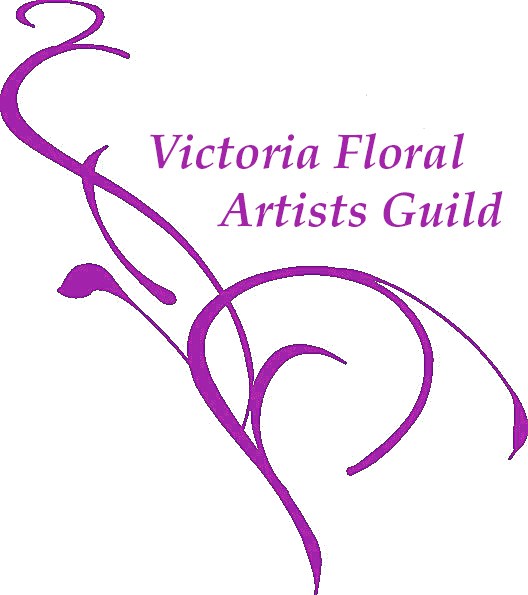 Art Nouveau
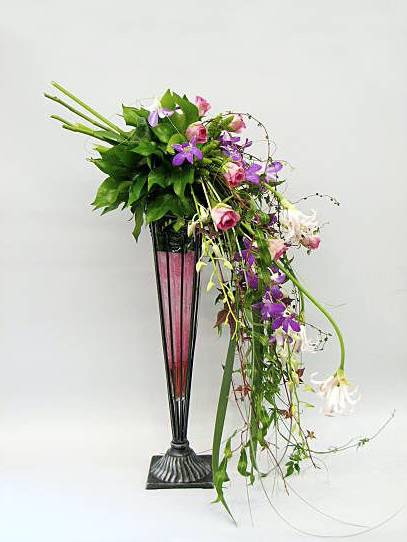 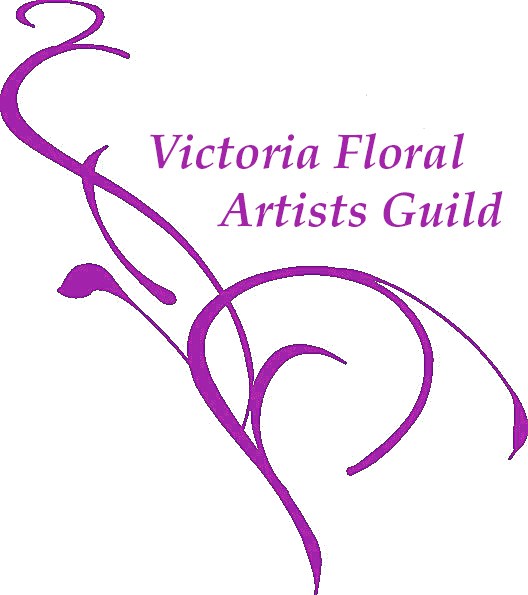 Art Deco (1920 – 1940)
Strong streamlined geometricdesigns, forms and patterns
Includes zigzags, pyramids and sunburst motifs
Art Deco belongs to the
    world of luxury and
    decadence!
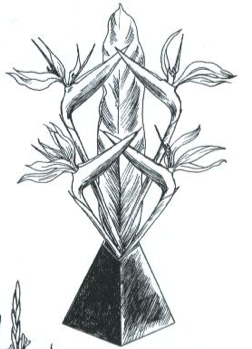 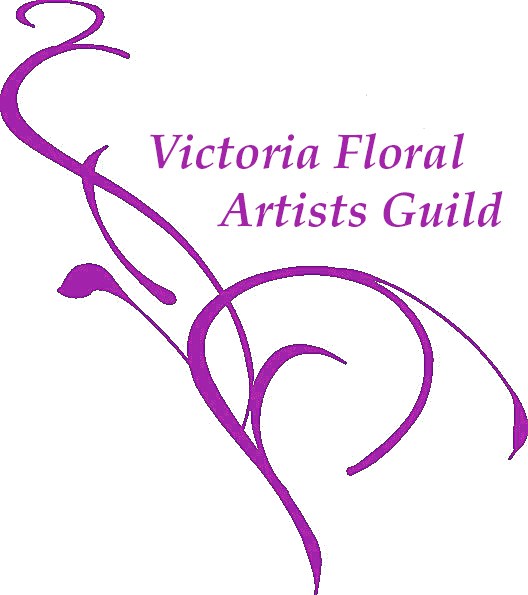 Art Deco
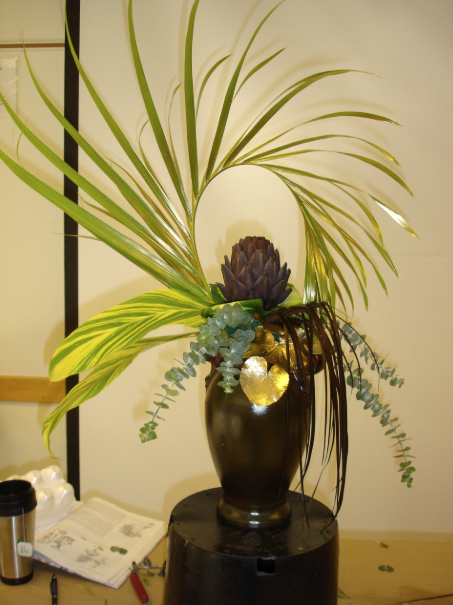 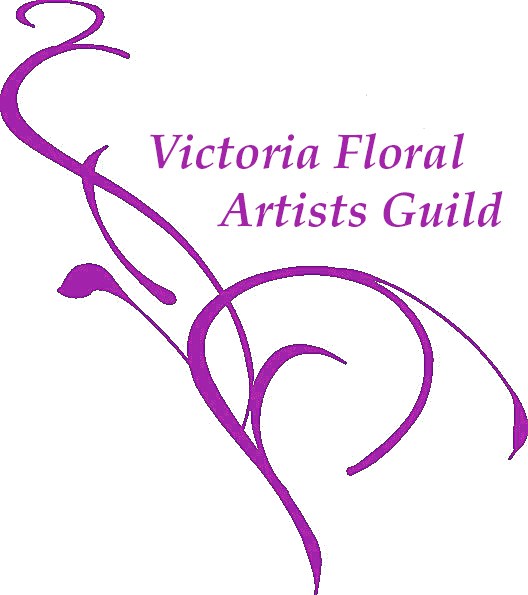 Art Deco
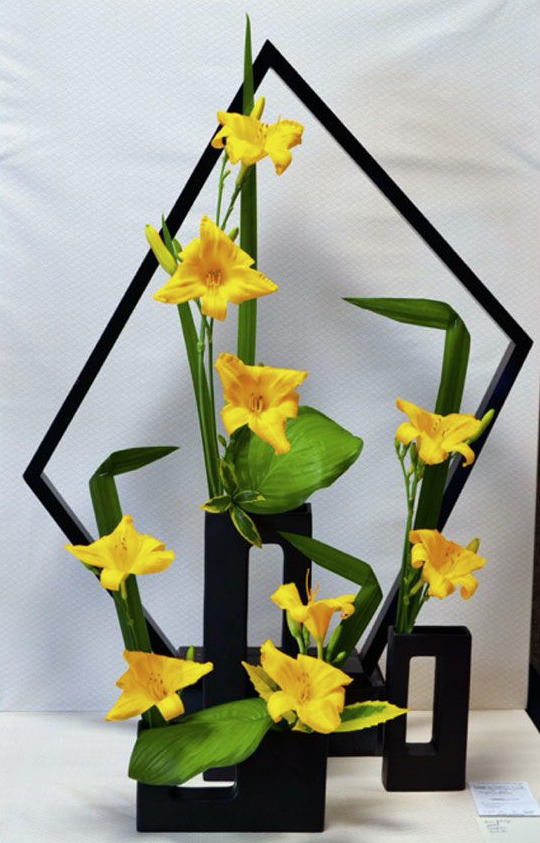 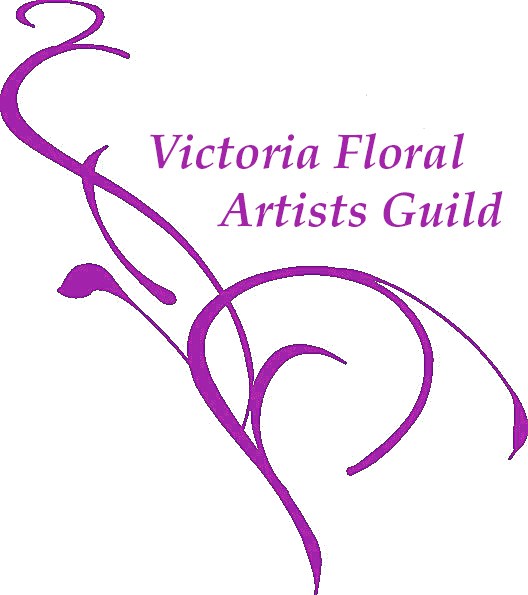 Modern (1940’s & 1950’s)
Sparse, sophisticated designs
Modern, natural appearance
Expressive with a feeling and movement
Imaginative use of small amounts of material
Use of driftwood and figurines
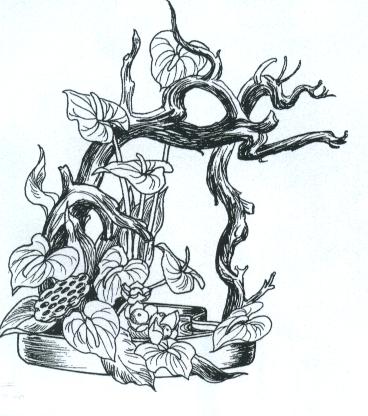 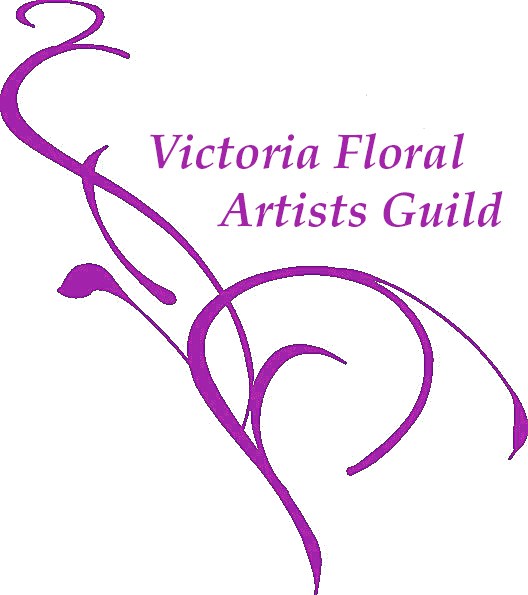 Modern
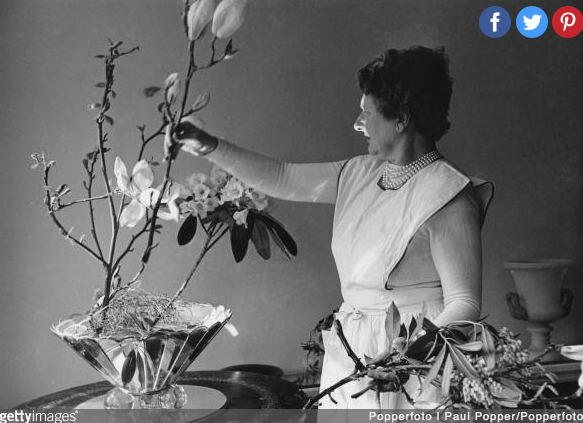 Modern
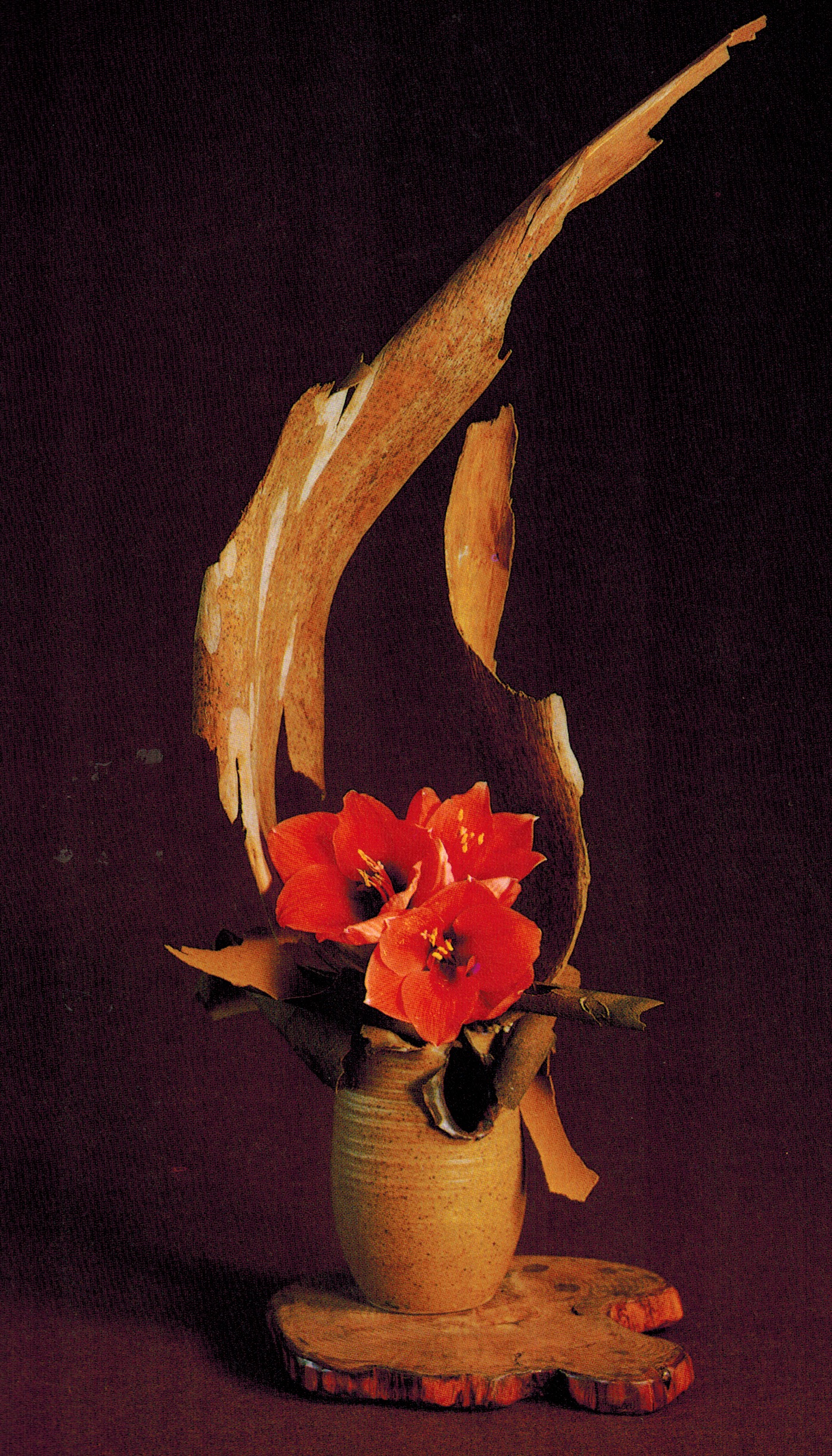 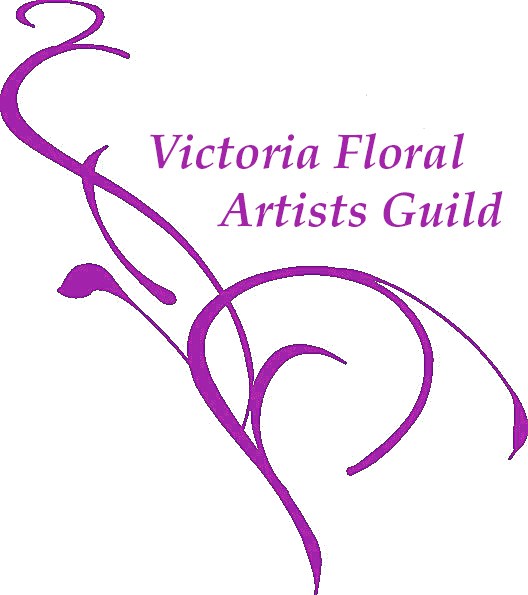 Modern
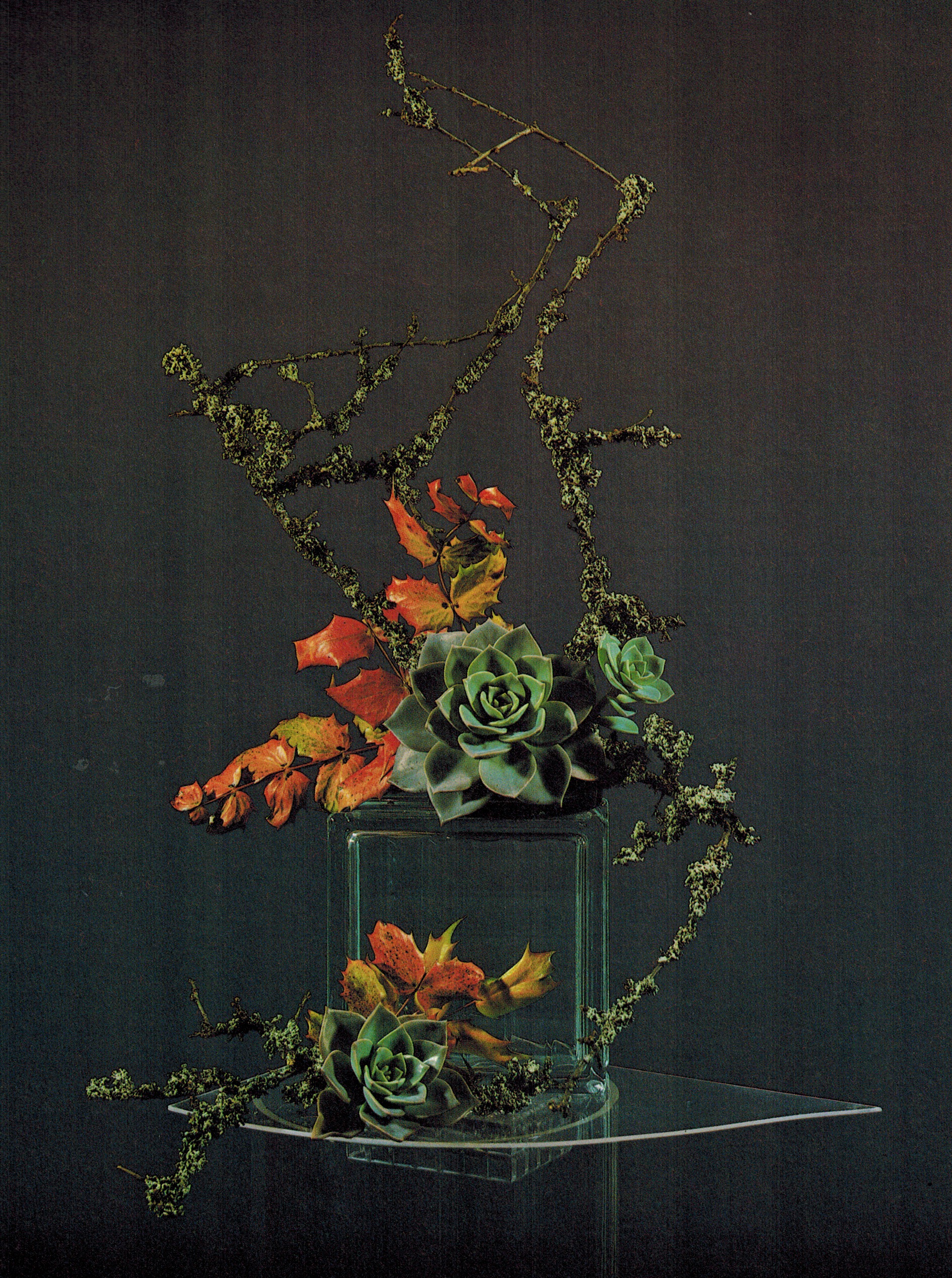 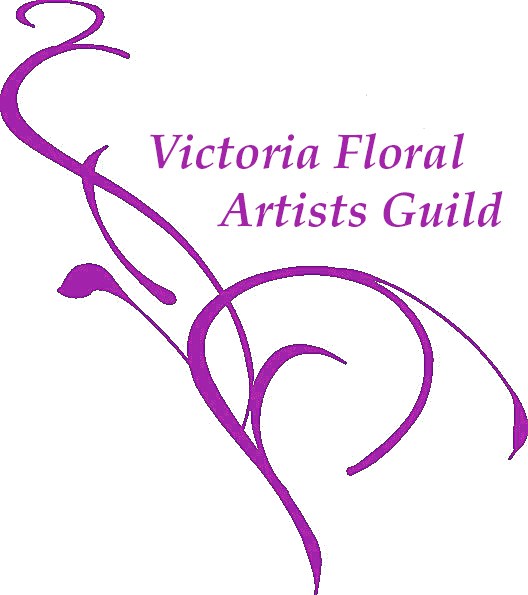 Geometric Design -- Traditional1960’s & 1970’s
Designs based on geometric forms
Tight bouquets symmetrical and asymmetrical
One centre of interest where all lines converge
No crossed lines are evident
Graceful rhythm created by gradation of line, texture, colour and flower form
Designs are finished on back
Geometric Forms
Geometric Design - Traditional
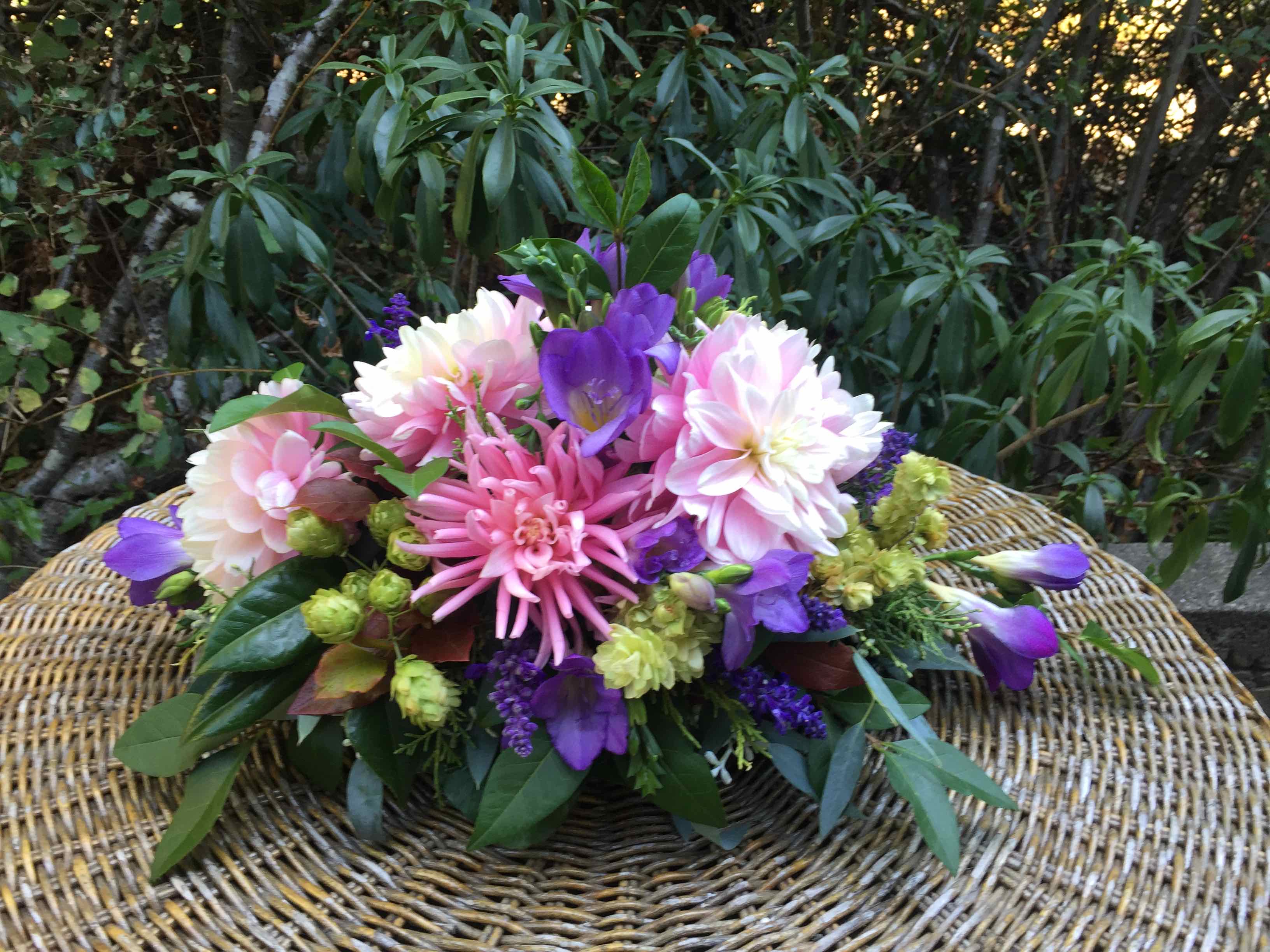 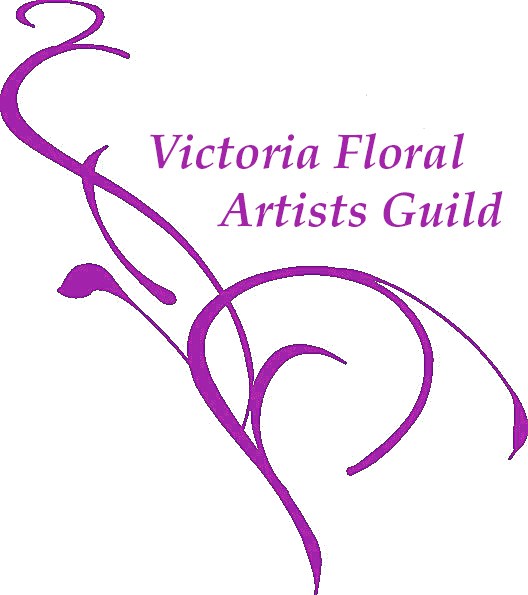 Geometric Design - Traditional
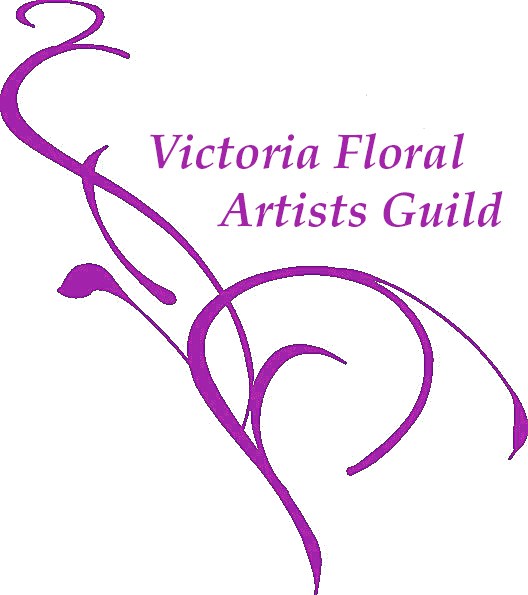 Geometric Design – Modern1980’s - 2000
Streamlined design with few flowers
Adherence to geometric forms
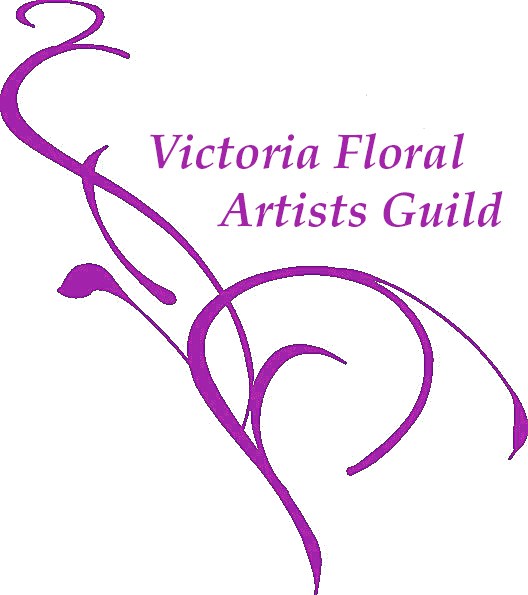 Geometric Design - Modern
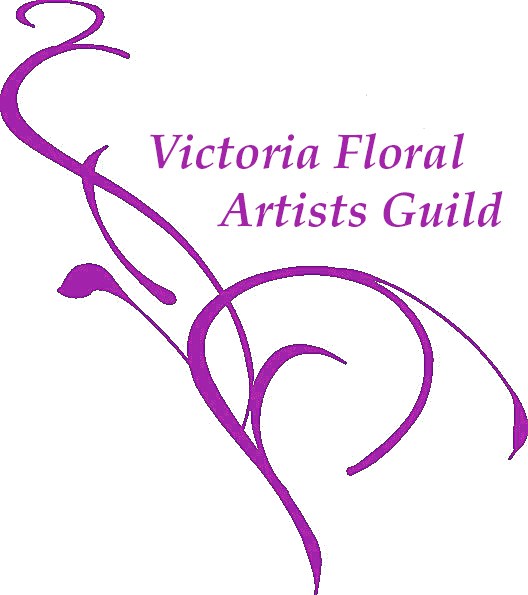 Geometric Design - Modern
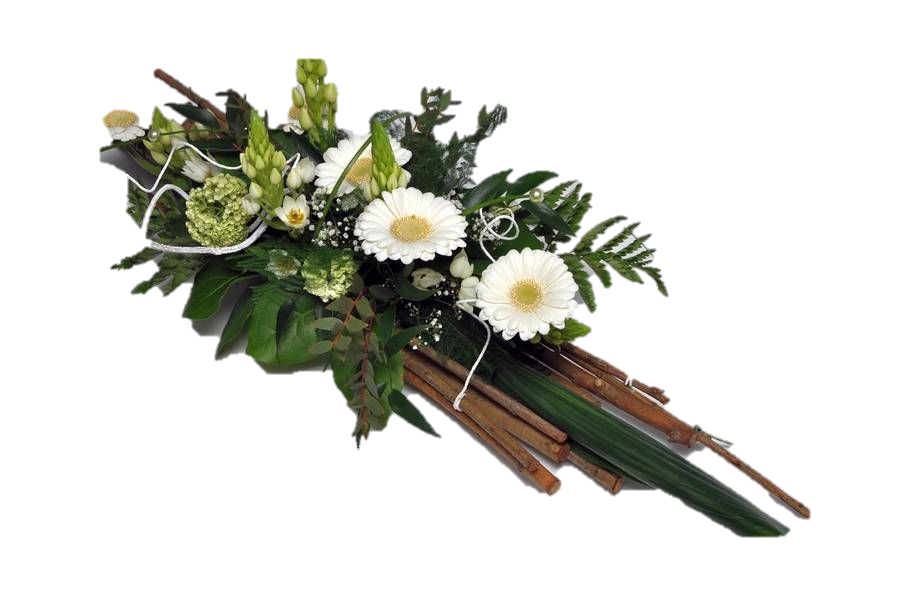 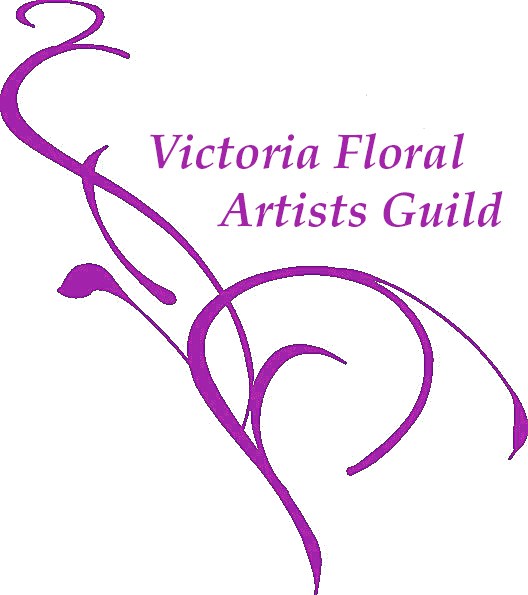 Contemporary – 2000 to Present
May have more than one focal point and one point of emergence
Little transitional material
Containers integral part of the design
Mechanics often intentionally part of design
Structures a marked feature of contemporary
Plant material used in blocks and groups of one colour or shape
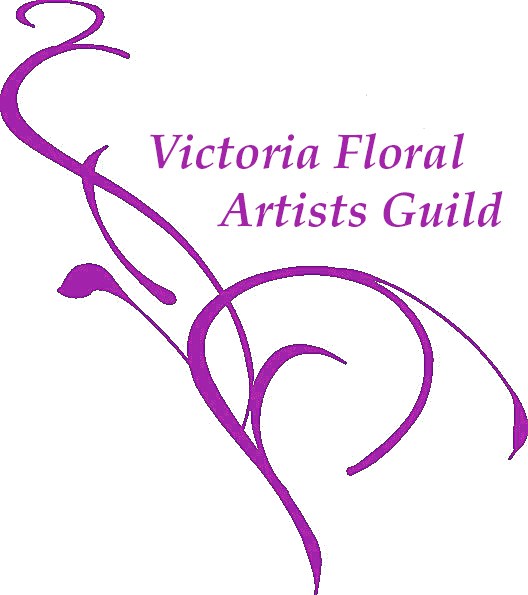 Contemporary
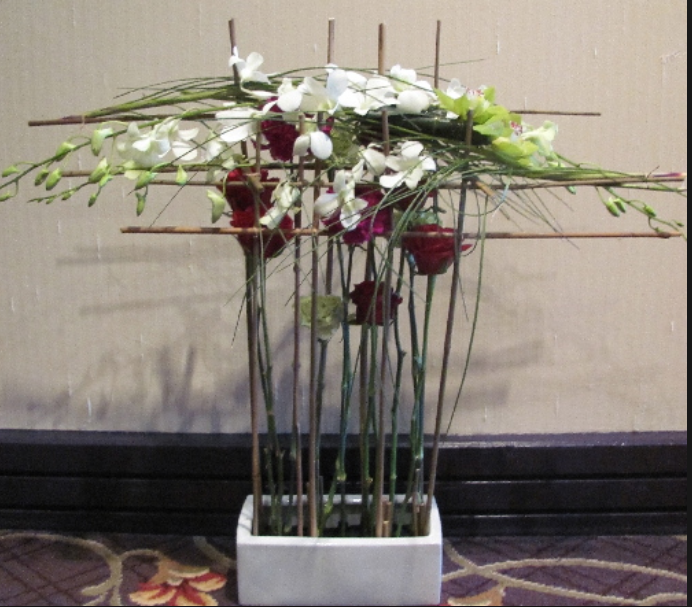 Hitomi Gilliam
Contemporary
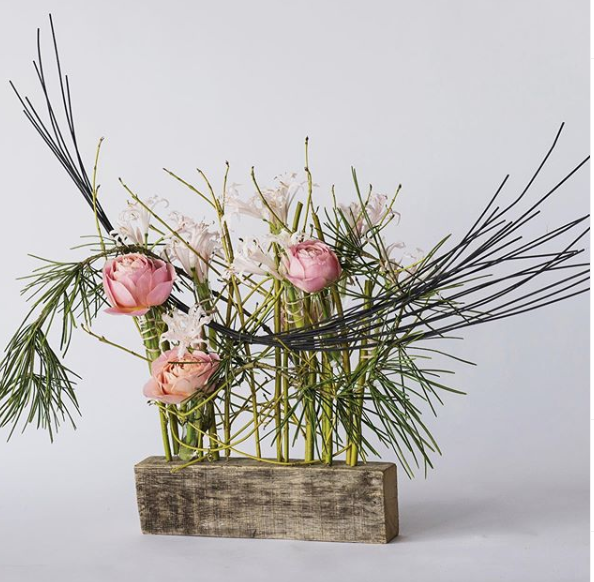 Paul Jaras
Contemporary
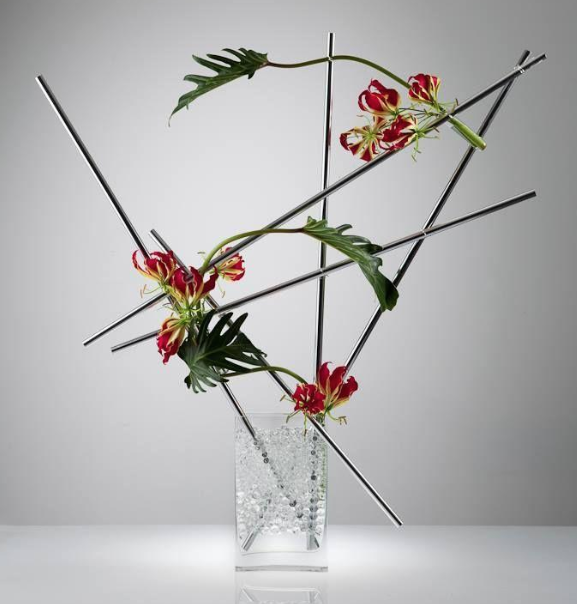 Hitomi Gilliam
Show Classes
Class One – Pre WWII (Art Nouveau & Art Deco)
Class Two – Modern 
Class Three – Geometric Traditional 
Class Four – Geometric Modern
Class Five - Contemporary
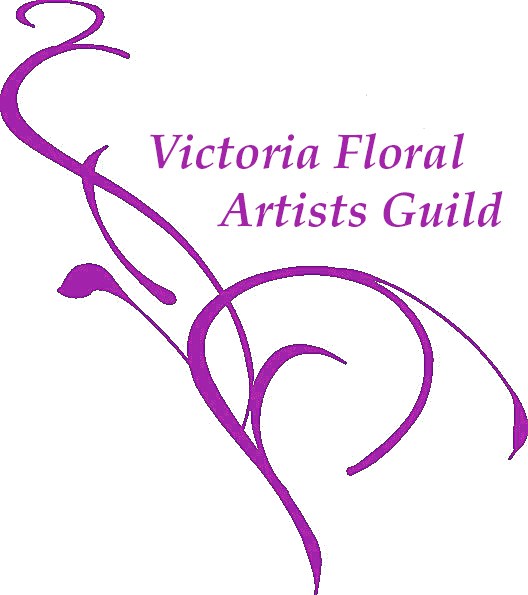 Exhibitor Display Area
Width – 30”
Height – No taller than backdrop
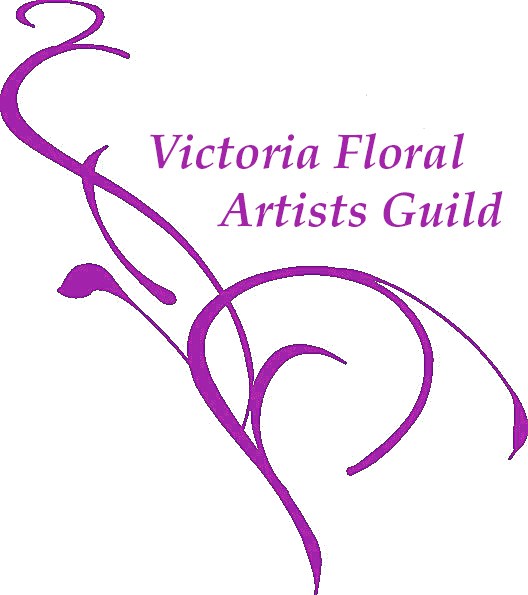